3.3 ОСНОВНЫЕ УЗЛЫ АВТОСАМОСВАЛОВ
На карьерных автосамосвалах, как правило, применяются дизельные двигатели внутреннего сгорания, работающие на тяжелом жидком (дизельном) топливе.
Мощность дизеля зависит от температуры воздуха и атмосферного давления, так как последние влияют на температуру охлаждающей жидкости, вязкость топлива и смазочных масел. Поэтому мощность при данных атмосферных условиях

где Nн – номинальная мощность дизеля при стандартных условиях, кВт (стандартными условиями считают температуру воздуха Т0 = 288,5 К и барометрическое давление р0 = 101,5 кПа);
	   р и Т – соответственно барометрическое давление, кПа, и температура воздуха, К, для данных условий.
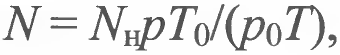 Различают механические (МП), гидромеханические (ГМП) и электромеханические (ЭМП) трансмиссии (передачи).
Механическая трансмиссия эффективна при грузоподъемности автосамосвала, не превышающей 15-20 т.
Конструктивная схема механической трансмиссии автосамосвала: 
 – сцепление; 2 – коробка передач; 3 – карданная передача;
4 – корпус дифференциала; 5 – дифференциал; 6 - полуоси
От сцепления 1 крутящий момент подводится к коробке передач 2. От коробки передач момент передается к карданной передаче 3, состоящей из карданного вала и двух карданов. Далее момент подводится к главной передаче 4, расположенной в картере задней оси. С помощью этой передачи и дифференциала 5 момент передается к двум полуосям 6, на концах которых закреплены ведущие колеса автомобиля.
Гидромеханическая трансмиссия предусмотрена для автосамосвалов грузоподъемностью более 20 т и некоторые фирмы применяют ее при грузоподъемности 200 т и выше.
Гидромеханическая трансмиссия состоит из гидромеханической передачи (согласующий редуктор – повышающая передача, гидротрансформатор – гидравлический редуктор, механическая коробка передач и тормоз-замедлитель), карданной передачи и передачи заднего моста. Гидромеханическая трансмиссия позволяет рационально использовать мощность двигателя, обладает высокими преобразующими качествами, способствует повышению долговечности агрегатов и существенно облегчает управление автосамосвалом.
Структурная схема гидромеханической трансмиссии
Созданная еще в 60-е годы на первых автосамосвалах Белорусского автозавода трехступенчатая гидромеханическая передача ГМП (3+1) отличается простотой конструкции, ремонтопригодностью и низкой себестоимостью изготовления. Согласующий редуктор гидромеханической передачи предусматривается для приведения в соответствие характеристик двигателя и гидротрансформатора.
Гидротрансформатор служит для автоматического и бесступенчатого изменения крутящего момента, передаваемого от двигателя, в соответствии с изменениями нагрузки на ведомом валу.
Гидротрансформатор, обеспечивая автоматическое преобразование крутящего момента двигателя гидродинамическим путем в зависимости от сопротивления дороги, работает в двух режимах:
в режиме гидротрансформатора (оба или один реактор заблокированы, момент на турбинном колесе Мт больше, чем на насосном Мн);
в режиме гидромуфты (реакторы разблокированы и увеличения крутящего момента не происходит).
При движении по дороге с большим сопротивлением или при трогании частота вращения турбинного колеса nт значительно меньше частоты вращения насосного колеса nн.
Все гидромеханические передачи оборудуются гидродинамическим тормозом-замедлителем лопастного типа, который устанавливается на ведущем валу коробки передач и является вспомогательной тормозной системой, предназначенной для поддержания постоянной скорости при движении по уклону вниз без использования колесных тормозов.
Карданная передача вводится для передачи крутящего момента от одного агрегата к другому при их несоосном расположении. В механической трансмиссии – при передаче момента от коробки передач 2 к главной передаче 4. Коробка передач изменяет крутящий момент двигателя при помощи зубчатой передачи, ступени которой выбираются автоматически или водителем.
Задний мост автосамосвалов с механической и гидромеханической трансмиссией представляет собой агрегат, состоящий из центрального редуктора (главная передача – шестерни 4 и 9, и межколесный дифференциал – 5, 6, 10), полуоси 2 и двух колесных передач планетарного типа 1 и 8.
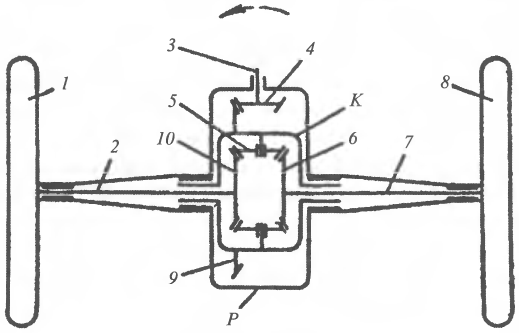 Схема заднего моста автосамосвала с механической и гидромеханической трансмиссиями: 1, 8 – колесные передачи планетарного типа; 2, 7 – полуоси; 3 – карданный вал; 4, 9 – главная передача; 5, 6, 10 – межколесный дифференциал; К – корпус дифференциала; Р – центральный редуктор
Электромеханическая трансмиссия применяется при грузоподъемностях более 80-120 т. Состоит из дизель-генераторной установки, тяговых электродвигателей, механической передачи и аппаратуры управления тяговыми электродвигателями.
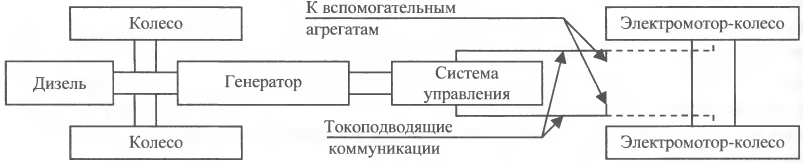 Структурная схема электромеханической передачи
На самосвалах распространена компоновка тягового электродвигателя, механической передачи (редуктора) и тормозных механизмов рабочей и стояночных тормозных систем в ступице заднего (ведущего) колеса, получившая название «электромотор-колесо».
Электромотор-колесо включает в себя тяговый электродвигатель 2, редуктор электромотор-колеса (двухрядный дифференциальный, с прямозубыми шестернями) 8, ступицу заднего колеса 4, тормозные механизмы рабочей 3 и стояночной 1 тормозных систем и датчик ограничения скорости, приводимый от вала электродвигателя.
На шлицевые концы торсионного вала с одной стороны установлен фланец 13, с другой – солнечная шестерня первого ряда 9.
Крутящий момент к солнечной шестерне первого ряда редуктора 9 передается от фланца тягового электродвигателя 14 через фланец 13, соединенный с фланцем электродвигателя болтами.
Электромотор-колесо: 1 – стояночный тормозной механизм; 2 – тяговый электродвигатель; 3 – рабочая тормозная система; 4 – ступица заднего колеса; 5 – пробка сливного отверстия; 6 – пробка заливного отверстия; 7, 15 – болты; 8 – редуктор электромотор-колеса; 9 – солнечная  шестерня первого ряда; 10 – стопорное кольцо; 11 – крышка; 12 – торсионный вал; 13 – фланец торсионного вала; 14 – фланец тягового электродвигателя
Рама выполняется сварной конструкции повышенной прочности. Она состоит из двух продольных балок коробчатого сечения (лонжеронов) 1, связанных между собой поперечинами 2. Кронштейны 3 и проушины 4 служат для крепления к раме двигателя, кузова, подвески, картера рулевого управления, кабины, цилиндров опрокидывающего механизма.
Рама автосамосвала:
1 – лонжероны; 2 – поперечины; 3 – кронштейны; 4 – проушины
Кузов автосамосвала должен быть прочным, выдерживать огромные ударные нагрузки при загрузке крупнокусковой горной массы и одновременно по возможности достаточно легким.
Передний крутой скос кузова 1 обращен к кабине водителя, его продолжением служит козырек 2 для защиты кабины.
Задний скос 3 наклонен к горизонту под углом 15°.
Кузов и система его обогрева:
1, 3 – передний и задний скосы кузова; 2 – козырек
Подвеска представляет собой совокупность механизмов, соединяющих полуоси автосамосвала с рамой и уменьшающих динамические нагрузки при движении автосамосвала.
Требованиям эффективно гасить продольные и поперечные колебания у машин наиболее полно удовлетворяет пневмогидравлическая подвеска, в конструкции которой пневматическая рессора поршневого типа объединена с гидравлическим амортизатором в одном узле – пневмогидравлическом цилиндре.
Поршень 1, перемещаемый пустотелым штоком 2, разделяет цилиндр 3 на две рабочие полости: основного давления А и противодавления Б. Полость А через зарядный клапан 6 заполняется сжатым газом, а кольцевые полости Б и В заполнены маслом. Полость Б соединена с В трубками 8 и 9, нижние концы которых расположены ниже уровня масла в полости В.
Схема пневмогидравлического цилиндра:
А – полость основного давления; Б, В – полости противодавления; 1 – поршень; 2 – пустотелый шток; 3 – цилиндр; 4, 5 – крышки; 6, 10 – зарядные клапаны; 7 – слой масла; 8, 9 – трубки; 11 - труба
Верхняя часть полости В через нижний зарядный клапан 10 и трубку 11 заполнена сжатым газом, давление которого через жидкость по трубкам 8 и 9 передается на кольцевую площадь поршня в полости Б.
Таким образом, поршень 2 находится под действием давления газа сверху (основное давление) и снизу (противодавление) и является упругим буфером при ходе отдачи. Крышки 4 и 5 являются верхней и нижней опорами цилиндра.
При ходе сжатия поршень перемещается в цилиндре и сжимает газ в полости А, в полости В происходит уменьшение давления газа из-за перетекания масла по трубкам 8 и 9 в увеличивающуюся полость Б.
Рулевое управление служит для обеспечения направленного движения автомобиля и включает в себя рулевой механизм, гидравлический усилитель и рулевой привод.
Тормозная система состоит из рабочих тормозов – барабанно-колодочного типа с пневматическим или гидравлическим приводом, а при особо большой грузоподъемности дисковых, установленных на всех колесах, и стояночного тормоза, размещенного на выходном валу коробки передач.
Колесо автосамосвала состоит из обода и шины (пневматической).
В каркасе диагональных шин нити корда и брекера в смежных слоях перекрещиваются, а в радиальных шинах нити корда расположены по меридиану под углом близким к 0°, а в брекерном поясе – под углом не менее 65°, перекрещиваясь в параллельных слоях.
Конструкции шин автосамосвала:
а – диагональная; б – радиальная